بسم الله الرحمن الرحيم
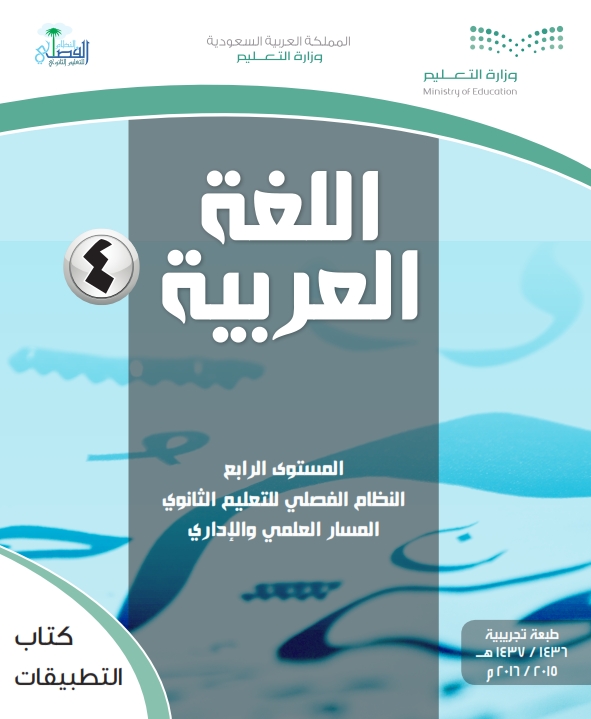 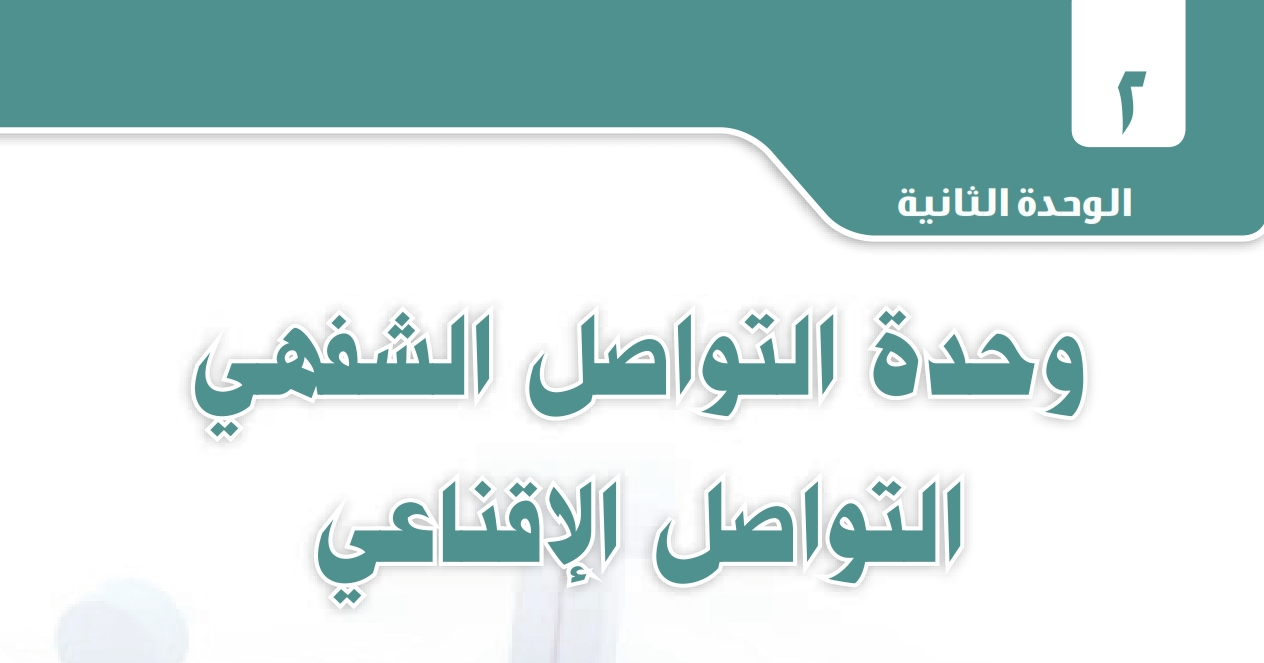 نشاطات الغلق والتلخيص
ص 71
الاختبار البعدي
ص 73
- اتجاهات المستمع
- النمط الإدراكي له
الإقناع
العقلي
علاقته بالموضوع وكفاءته في هذا المجال
المنطق
الأدلة
3
2
4
5
1
التعميم
التجزيء
القياس
تمكنه من الموضوع
المتابعة الجيدة وتدوين الملحوظات
الإنصات
الإبهار
يهتم بتقدير المظهر
الاهتمام بالمظهر والتواضع
صعوبة أو سهولة الاقتناع
صعوبة أو سهولة توصيل المعلومة
يعتمد على السمع
يعتمد على الجانب الشعوري
مـتـروك للطـالـب
لأن من يستطيع التواصل مع الناس هو الأقرب لقلوبهم ولذلك يستطيع أن ينجح في حياته
ذلك لأنه الغرض الأساسي من ممارسة اللغة فالجميع يمارسه ويحتاج إليه.
لأن الكلمات الطيبة تمثل ذبذبات اطمئنان للسامع ، والعكس بالعكس.
فكل صاحب شخصية قريبة للنفوس ينجح في التواصل الجيد مع الناس
يتحسس
يلمس
ابتسم برضا
شعوري
ضحك بصوت
تتحدث
يسمعها
سمعي
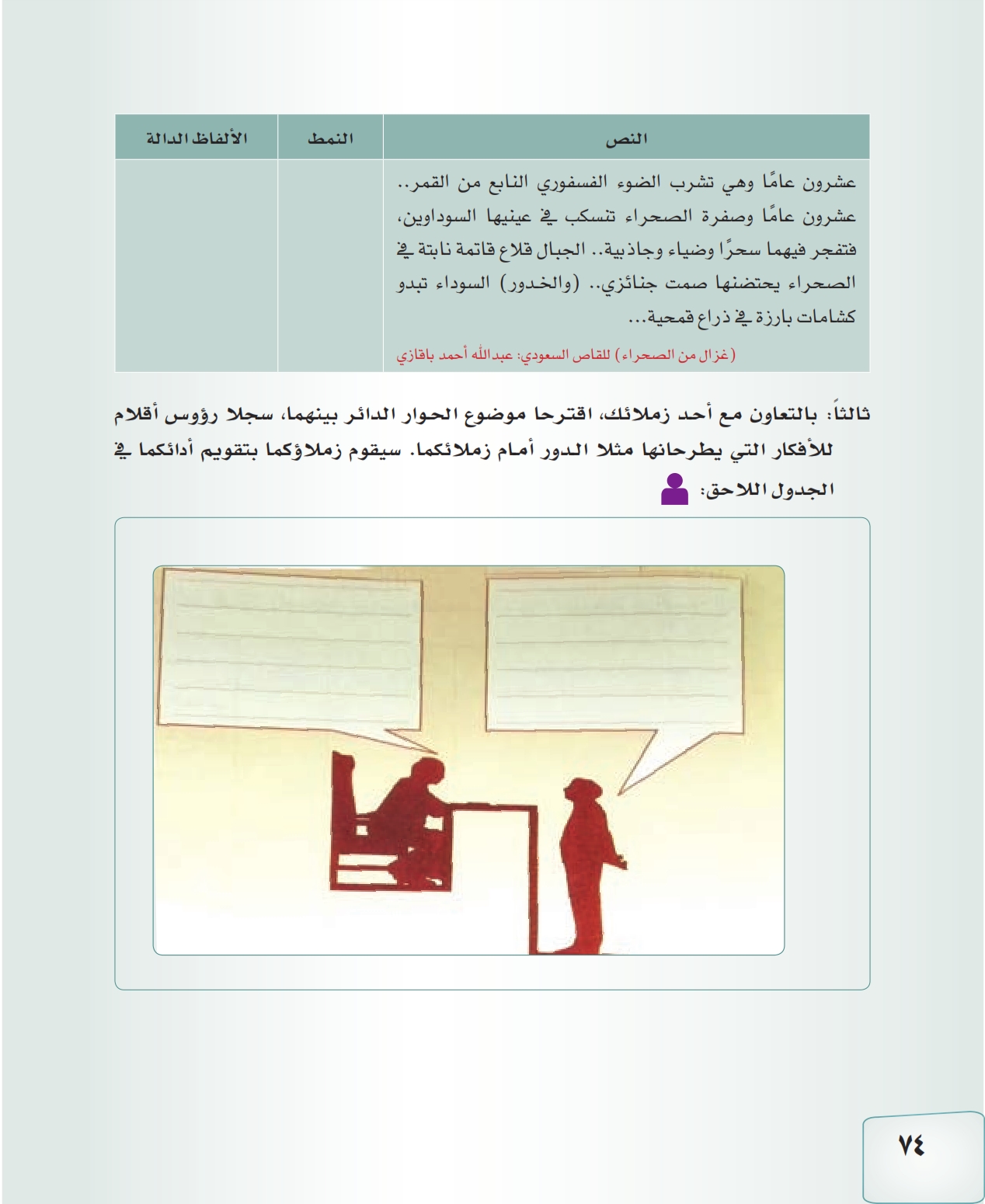 الضوء، ضياء 
صفرة، سوداء
عينيها 
القمر
بصري
مـتـروك للطـالـب